CMSC201 Computer Science I for MajorsLecture 13 – File I/O
Prof. Katherine Gibson
Prof. Jeremy Dixon
Based on concepts from: http://mcsp.wartburg.edu/zelle/python/ppics2/code/
Last Class We Covered
Functions
Returning values
Returning multiple values at once
Modifying parameters
Mutable
Immutable
Modular programming
2
Any Questions from Last Time?
Today’s Objectives
To learn about escape sequences
What they are
Why we need them
How to use them
To be able to
Open a file
Read in its data
4
Escape Sequences
“Misbehaving” print() Function
There are times when the print() function doesn’t output exactly what we want

>>> print("I am 5 feet, 4 inches")
I am 5 feet, 4 inches
>>> print("I am 5'4"")
  File "<stdin>", line 1
    print("I am 5'4"")
                     ^
SyntaxError: EOL while scanning string literal
6
http://learnpythonthehardway.org/book/ex10.html
Special Characters
Just like Python has special keywords…
for, int, True, etc.

It also has special characters
Single quote ('), double quote ("), etc.
7
Backslash: Escape Sequences
The backslash character (\) is used to “escape” a special character in Python
Tells Python not to treat it as special

The backslash character goes in front of the character we want to “escape”
>>> print("I am 5'4\"")
I am 5'4"
8
Using Escape Sequences
There are three ways to solve the problem of printing out our height using quotes
>>> print("I am 5'4\"")
I am 5'4"
>>> print('I am 5\'4"')
I am 5'4"
>>> print("I am 5\'4\"")
I am 5'4"
9
Using Escape Sequences
There are three ways to solve the problem of printing out our height using quotes
>>> print("I am 5'4\"")
I am 5'4"
>>> print('I am 5\'4"')
I am 5'4"
>>> print("I am 5\'4\"")
I am 5'4"
escape double quotes (using " for the string)
escape single quotes (using ' for the string)
escape both single and double quotes (works for both ' and ")
10
Common Escape Sequences
""" is not really an escape sequence, but is useful for printing quotes
11
http://learnpythonthehardway.org/book/ex10.html
Escape Sequences Example
tabby_cat = "\tI'm tabbed in."
print(tabby_cat)
     I'm tabbed in.

persian_cat = "I'm split\non a line."
print(persian_cat)
I'm split
on a line.

backslash_cat = "I'm \\ a \\ cat."
print(backslash_cat)
I'm \ a \ cat.
\t adds a tab
\n adds a newline
\\ adds a single backslash
12
http://learnpythonthehardway.org/book/ex10.html
Escape Sequences Example
fat_cat = """
I like to eat:
\t* Cat food
\t* Fishies
\t* Catnip\n\t* Grass
"""
print(fat_cat)
13
http://learnpythonthehardway.org/book/ex10.html
Escape Sequences Example
fat_cat = """
I like to eat:
\t* Cat food
\t* Fishies
\t* Catnip\n\t* Grass
"""
print(fat_cat)

I like to eat:
        * Cat food
        * Fishies
        * Catnip
        * Grass
\t puts in a tab
\n adds a newline
14
http://learnpythonthehardway.org/book/ex10.html
Escape Sequences Example
fat_cat = """
I like to eat:
\t* Cat food
\t* Fishies
\t* Catnip\n\t* Grass
"""
print(fat_cat)

I like to eat:
        * Cat food
        * Fishies
        * Catnip
        * Grass
when using triple quotes ("""), the times you hit “enter” inside the string will print as newlines
15
http://learnpythonthehardway.org/book/ex10.html
How Python Handles Escape Sequences
Escape sequences look like two characters to us
Python treats them as a single character

example1 = "dog\n"
example2 = "\tcat"
16
File Input and Output
Why Use Files?
Until now, the Python programs you've been writing are pretty simple for input/output
User types input at the keyboard 
Results (output) are displayed in the console
This is fine for short and simple input…
But what if we want to average 50 numbers, and mess up when entering the 37th one?
Start all over???
18
What is File I/O?
One solution is to read the information in from a file on your computer
You can even write information to a file

This process is called File I/O 
"I/O" stands for "input/output“
Python has built-in functions that make this easy
19
https://www.codecademy.com/courses/python-intermediate-en-OGNHh/0/1
File I/O Example: Word Processor
“Reading” in a file using a word processor
File opened from hard disk
Contents read into memory (RAM)
File closed on hard disk
IMPORTANT: Changes to the file are made to the copy stored in memory, not the original file on the disk
20
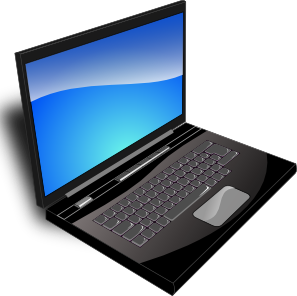 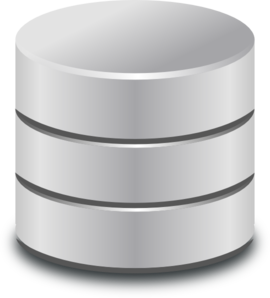 hard disk
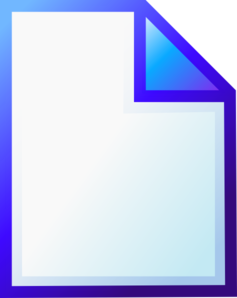 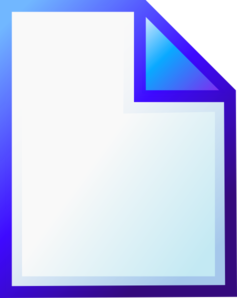 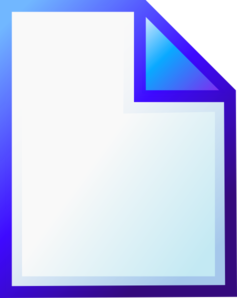 RAM
File opened from hard disk
Contents read into memory (RAM)
File closed from hard disk
Changes are saved to the copy in memory
21
File I/O Example: Word Processor
“Writing” a file using a word processor
(Saving a word processing file)
Original file on the disk is reopened in a mode that will allow writing
This actually erases the old contents!
Copy the version of the document stored in memory to the original file on disk
File is closed
22
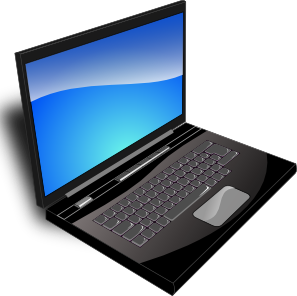 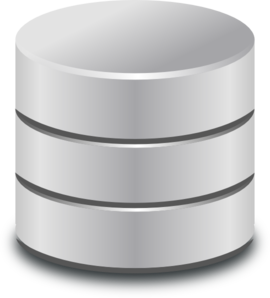 hard disk
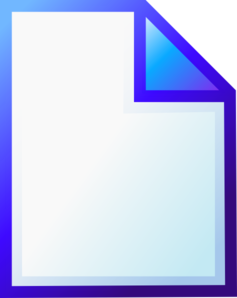 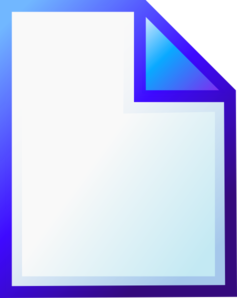 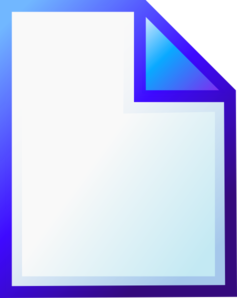 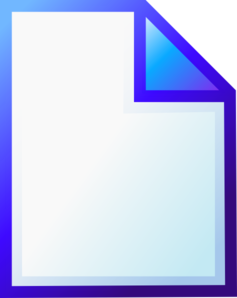 RAM
File opened on hard disk for writing
(Old contents are erased!)
Copy version in memory to hard disk
Close file on hard disk
23
File Processing
In order to do interesting things with files, we need to be able to perform certain operations:
Associate an external file with a program object
Opening the file
Manipulate the file object
Reading from or writing to the file object
Close the file
Making sure the object and file match at the end
24
Syntax: Opening a File
Syntax for open() Function
myFile = open(FILE_NAME [, ACCESS_MODE])
FILE_NAME

This argument is a string the contains the name of the file you want to access
"input.txt"
"numbers.dat"
"roster.txt"
26
Syntax for open() Function
myFile = open(FILE_NAME [, ACCESS_MODE])
ACCESS_MODE (optional argument)

This argument is a string that determines which of the modes the file is to be opened in
"r" (open for reading)
"w" (open for writing)
"a" (open for appending)
27
Examples of Using open()
In general, we will use commands like:
myFile  = open("scores.txt")
dataIn  = open("stats.dat",  "r")
dataOut = open("stats2.dat", "w")
scores.txt
2.5 8.1  7.6 3.2 3.2
3.0 11.6 6.5 2.7 12.4
8.0 8.0  8.0 8.0 7.5
an example input file
28
File Processing: Reading
Using File Objects to Read Files
myFile = open("myStuff.txt")

This line of code does three things:
Opens the file “myStuff.txt”
In “reading” mode (which is the default)
Assigns the opened file to the variable myFile

Once the file is open and assigned to a variable, we can start reading it
30
Three Ways to Read a File
There are three different ways to read in a file:

Read the whole file in as one big long string
myFile.read()
Read the file in one line at a time
myFile.readline()
Read the file in as a list of strings (each is one line)
myFile.readlines()
31
Entire Contents into One String
>>> info = open("hours.txt")
>>> wholeThing = info.read()
>>> wholeThing
'123 Susan 12.5 8.1 7.6 3.2\n456 Brad 4.0 11.6 6.5 2.7 12\n789 Jenn 8.0 8.0 8.0 8.0 7.5\n'
it’s literally one giant string!
our input file
hours.txt
123 Susan 12.5 8.1 7.6 3.2
456 Brad 4.0 11.6 6.5 2.7 12
789 Jenn 8.0 8.0 8.0 8.0 7.5
32
https://courses.cs.washington.edu/courses/cse142/11au/python/06-files.ppt
Entire Contents into One String
>>> info = open("hours.txt")
>>> wholeThing = info.read()
>>> wholeThing
'123 Susan 12.5 8.1 7.6 3.2\n456 Brad 4.0 11.6 6.5 2.7 12\n789 Jenn 8.0 8.0 8.0 8.0 7.5\n'
it’s literally one giant string!
our input file
notice the escape sequence (\n) is being printed, instead of the text starting on a new line
hours.txt
123 Susan 12.5 8.1 7.6 3.2
456 Brad 4.0 11.6 6.5 2.7 12
789 Jenn 8.0 8.0 8.0 8.0 7.5
33
https://courses.cs.washington.edu/courses/cse142/11au/python/06-files.ppt
One Line at a Time
>>> info = open("hours.txt")
>>> lineOne = info.readline()
>>> lineOne
'123 Susan 12.5 8.1 7.6 3.2\n'
>>> lineTwo = info.readline()
'456 Brad 4.0 11.6 6.5 2.7 12\n'
there’s actually an easier way to do this… can you guess what it is?
(we’ll show you soon)
our input file
hours.txt
123 Susan 12.5 8.1 7.6 3.2
456 Brad 4.0 11.6 6.5 2.7 12
789 Jenn 8.0 8.0 8.0 8.0 7.5
34
https://courses.cs.washington.edu/courses/cse142/11au/python/06-files.ppt
As a List of Strings
>>> info = open("hours.txt")
>>> listOfLines = info.readlines()
>>> listOfLines
['123 Susan 12.5 8.1 7.6 3.2\n',
 '456 Brad 4.0 11.6 6.5 2.7 12\n',
 '789 Jenn 8.0 8.0 8.0 8.0 7.5\n']
our input file
hours.txt
123 Susan 12.5 8.1 7.6 3.2
456 Brad 4.0 11.6 6.5 2.7 12
789 Jenn 8.0 8.0 8.0 8.0 7.5
35
https://courses.cs.washington.edu/courses/cse142/11au/python/06-files.ppt
Using for Loops to Read in Files
Remember, for loops are great for iterating

With a list, the for loop iterates over…
Each element of the list (in order)
Using a range(), the for loop iterates over…
Each number generated by the range (in order)
And with a file, the for loop iterates over…
Each line of the file (in order)
36
A Better Way to Read One Line at a Time
Instead of reading them manually, use a for loop to iterate through the file line by line

>>> info = open("hours.txt")
>>> for eachLine in info:
...     print(eachLine)
...
123 Susan 12.5 8.1 7.6 3.2

456 Brad 4.0 11.6 6.5 2.7 12

789 Jenn 8.0 8.0 8.0 8.0 7.5
37
A Better Way to Read One Line at a Time
Instead of reading them manually, use a for loop to iterate through the file line by line

>>> info = open("hours.txt")
>>> for eachLine in info:
...     print(eachLine)
...
123 Susan 12.5 8.1 7.6 3.2

456 Brad 4.0 11.6 6.5 2.7 12

789 Jenn 8.0 8.0 8.0 8.0 7.5
why are there all these empty lines???
now that we’re calling print(), the \n is printing out as a second new line
38
Whitespace
Whitespace
Whitespace is any “blank” character, that represents space between other characters
For example: tabs, newlines, and spaces         "\t"  "\n"    " "

When we read in a file, we can get whitespace
Sometimes, we don’t want to keep it
40
Removing the Newline from the End
To remove the escaped newline sequence (\n) from a string we read in, we can use slicing

myString = myString[:-1]
myString
41
Removing the Newline from the End
To remove the escaped newline sequence (\n) from a string we read in, we can use slicing

myString = myString[:-1]
don’t remove anything from the beginning
just remove the very last character
myString
42
Removing Whitespace
To remove all whitespace from the start and end of a string, we can use strip()

	spacedOut = spacedOut.strip()
spacedOut
43
Removing Whitespace
To remove all whitespace from the start and end of a string, we can use strip()

	spacedOut = spacedOut.strip()
spacedOut
44
Removing Whitespace
To remove all whitespace from the start and end of a string, we can use strip()

	spacedOut = spacedOut.strip()
notice that strip() does not remove “interior” spacing
spacedOut
45
Miscellaneous (and Exercises!)
Getting a Filename from a User
Instead of putting the filename straight in the code, we can ask the user for the filename
Save their response in a variable, and call the open() function with it
# printfile.py
#     Prints a file to the screen.

def main():
    fname = input("Enter filename: ")
    infile = open(fname, 'r')
    data = infile.read()
    print(data)

main()
47
Exercise: Jabberwocky
Write a program that goes through a file and reports the longest line in the file
Example Input File:
caroll.txt
Beware the Jabberwock, my son,
the jaws that bite, the claws that catch,
Beware the JubJub bird and shun
the frumious bandersnatch.
Example Output:
>>> longest.py
longest line = 42 characters
the jaws that bite, the claws that catch,
48
Jabberwocky Solution Pseudocode
inside main:
    open the file "carroll.txt" (for reading)
    
    create a variable to store the "longest" line
    # we'll refer to this variable as "record"
    # what should this variable be initialized to?

    for each line of the input
        if the current line is longer than the record
            update the record to the current line
    
    print the length of the longest line
    print the longest line

call main
49
Jabberwocky Solution Code
def main():
    inputFile = open("carroll.txt")
    longest = ""
    for line in inputFile:
        if len(line) > len(longest):
            longest = line
    
    print("Longest line =", len(longest))
    print(longest)
main()
50
Jabberwocky Solution Walkthrough
Beware the Jabberwock, my son,
the jaws that bite, the claws that catch,
Beware the JubJub bird and shun
the frumious bandersnatch.
line =
line    = "Beware the Jabberwock, my son,"
longest = ""
longest = "Beware the Jabberwock, my son,"
len(line) > len(longest)
for line in inputFile:
    if len(line) > len(longest):
        longest = line
31    >      0

51
Jabberwocky Solution Walkthrough
Beware the Jabberwock, my son,
the jaws that bite, the claws that catch,
Beware the JubJub bird and shun
the frumious bandersnatch.
line =
line    = "the jaws that bite, the claws that catch,"
longest = ""
longest = "Beware the Jabberwock, my son,"
longest = "the jaws that bite, the claws that catch,"
len(line) > len(longest)
for line in inputFile:
    if len(line) > len(longest):
        longest = line
42    >      31

52
Jabberwocky Solution Walkthrough
Beware the Jabberwock, my son,
the jaws that bite, the claws that catch,
Beware the JubJub bird and shun
the frumious bandersnatch.
line =
line    = "Beware the JubJub bird and shun"
longest = ""
longest = "Beware the Jabberwock, my son,"
longest = "the jaws that bite, the claws that catch,"
len(line) > len(longest)
for line in inputFile:
    if len(line) > len(longest):
        longest = line
32    >      42

53
Jabberwocky Solution Walkthrough
Beware the Jabberwock, my son,
the jaws that bite, the claws that catch,
Beware the JubJub bird and shun
the frumious bandersnatch.
line =
line    = "the frumious bandersnatch."
longest = ""
longest = "Beware the Jabberwock, my son,"
longest = "the jaws that bite, the claws that catch,"
len(line) > len(longest)
for line in inputFile:
    if len(line) > len(longest):
        longest = line
27    >      42

54
Announcements
Homework 6 is out
Due by Monday (March 28th) at 8:59:59 PM

Survey #1 will come out in the next week
Announcement will be made via Blackboard
Will be available on Blackboard
55
Practice Problem
Write a function that takes in a string and counts how many special (\n, \t, and \\) characters it contains.
Remove all of those characters from the string.
Return the total count and the updated, “unspecial” string.

specialStr = "\t\n  I like this and\\or \tthat.\n"
count, unspecialStr = unspecial(specialStr)
# count equals 5
# unspecialStr is "  I like this andor that."
56
More Practice Problems
Update the Jabberwocky code to find the shortest line instead – think carefully about what you should initialize “shortest” to be.

Write code that opens a file and prints out every other line, starting with the first line.
Think carefully about what method you use for reading in the lines of the file.
57